Economics for Leaders
Lesson 7: Property Rights
Is the Environment Different?
Coal-Fired Power Plant
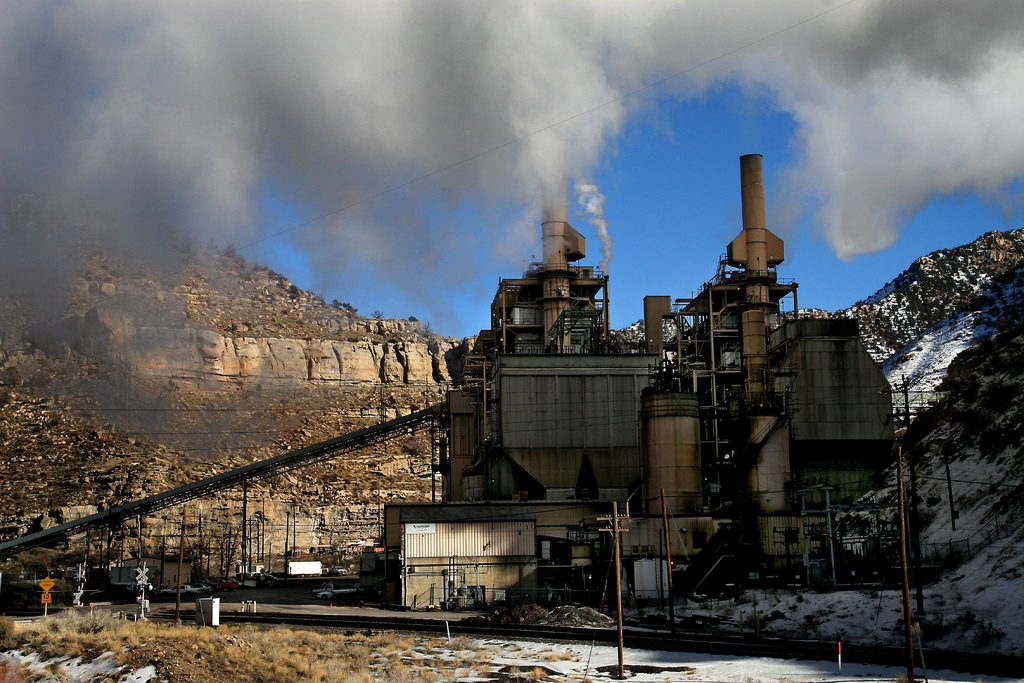 Commercial Salmon Fishing
QUESTION:
Is environmental quality different, or is it like other goods and services?
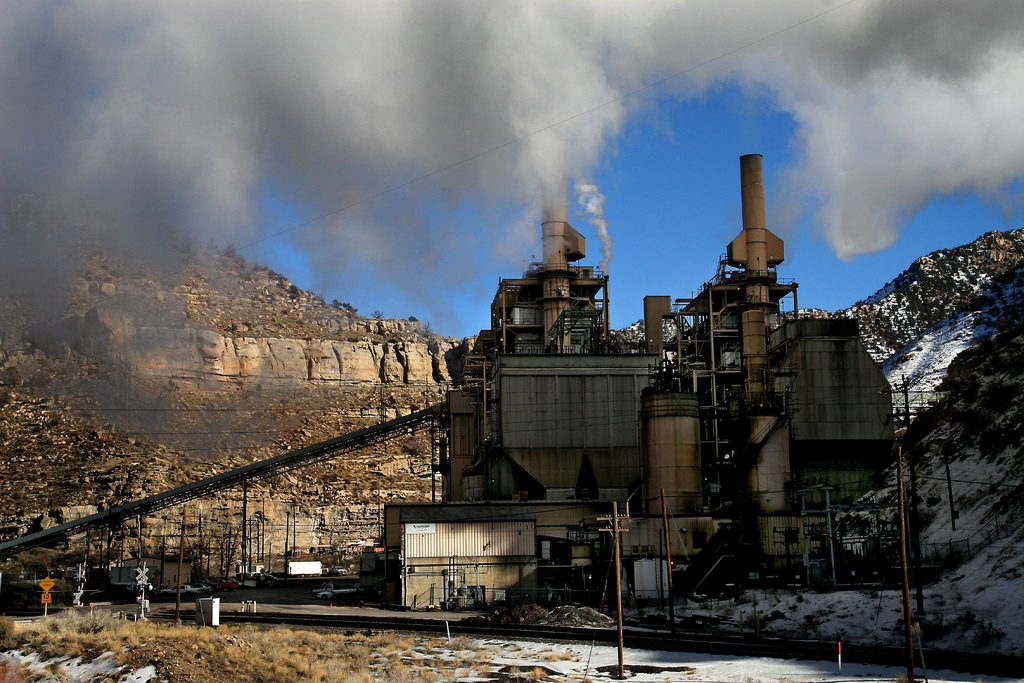 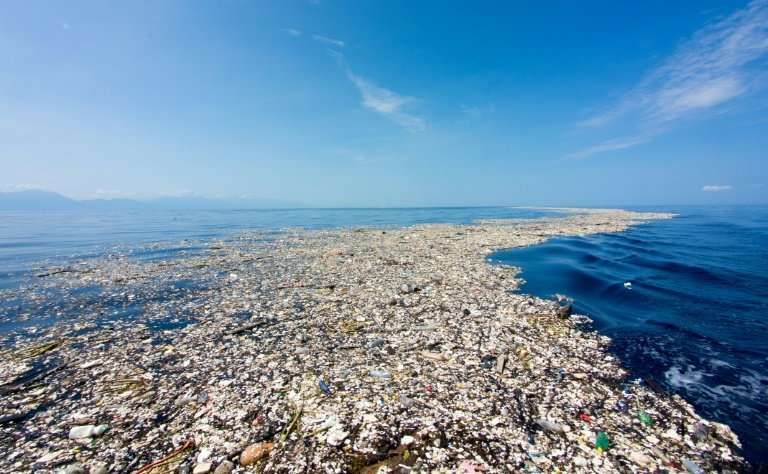 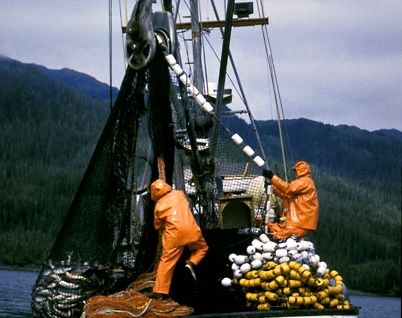 Economic Reasoning Proposition #1
ERP 1: People choose, and individual choices are the source of social outcomes. 

Is environmental quality scarce?  (Does it use resources?)
[Speaker Notes: Make a transition from the general topic of world poverty – to economic reasoning tools]
Economic Reasoning Proposition #2:
Choices impose costs; people receive benefits and incur costs when they make decisions.
Do decisions about the environment have opportunity costs?
Economic Reasoning Proposition # 3:
People respond to incentives in predictable ways.

Do people’s choices about environmental quality respond to incentives in predictable ways?
Economic Reasoning Proposition # 4:
Institutions are the “rules of the game” that influence choices. 
Are the incentives that influence people’s choices about environmental quality shaped by the “rules of the game?
Economic Reasoning Proposition #5
ERP-5:  Understanding based on knowledge and evidence imparts value to opinions.

Is this true of opinions about the environment?
QUESTION
Is environmental quality different, or is it like other goods and services?
YES!
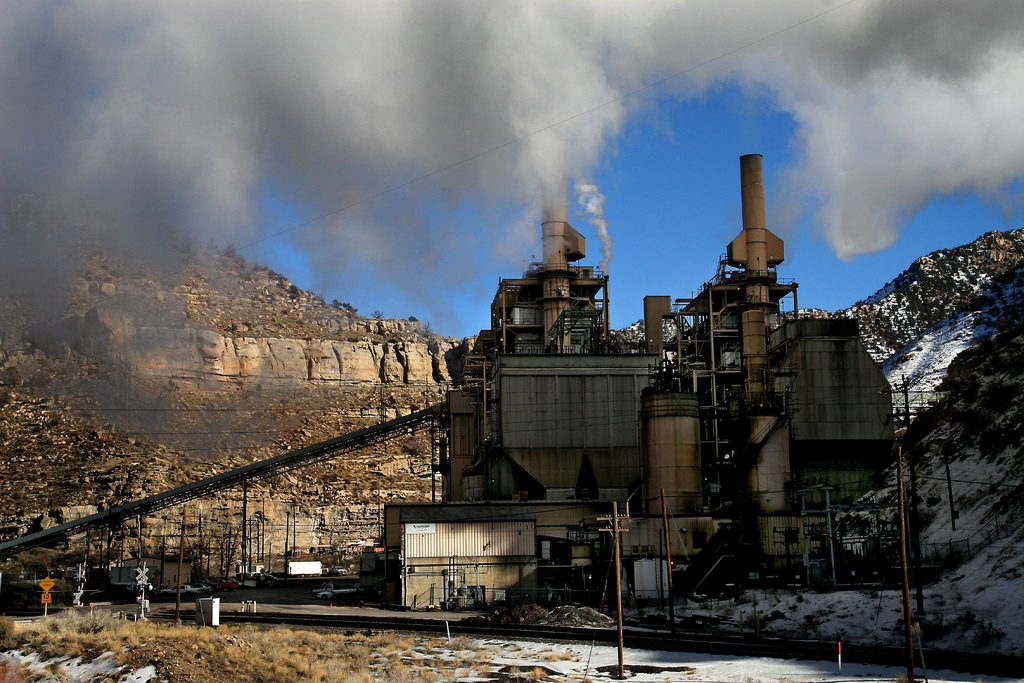 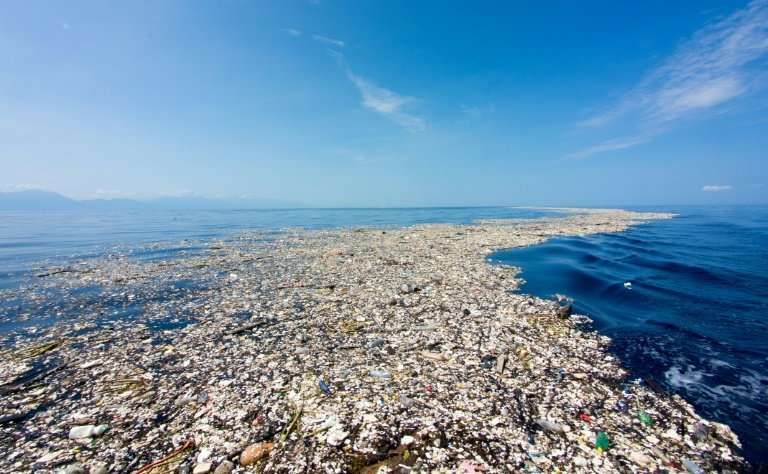 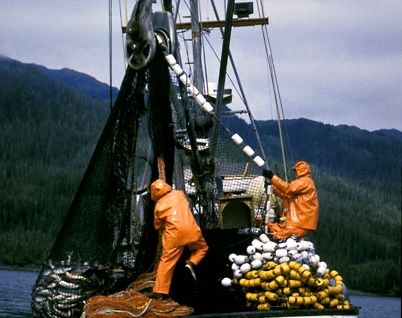 Let’s use our economic way of thinking to investigate environmental problems
Property Rights
The formal and informal rules governing the ownership, use, and transfer of goods, services, and resources.
Property rights may be:
Private
Common
Collective
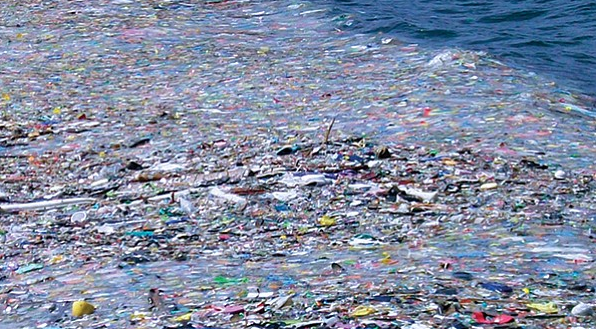 Property Rights Solutions?
Pollution Permits?
IFQs (Fishing Quotas)?
Others?

Whales
Great Pacific Garbage Trash
Space Trash
Climate Change
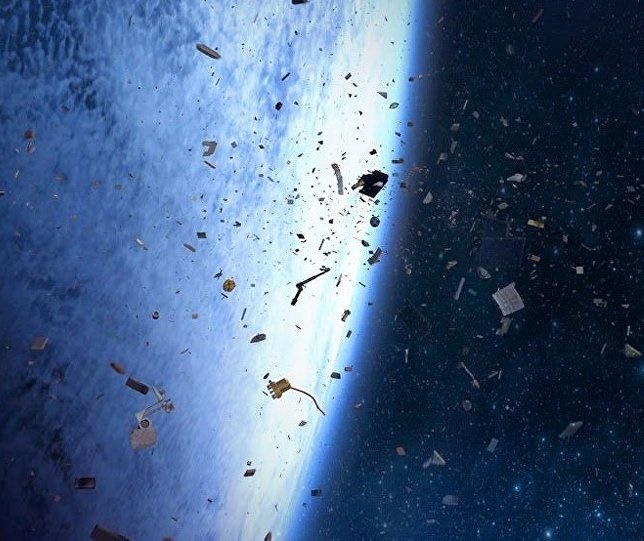 [Speaker Notes: Top Photo: Great Pacific Garbage Patch
Bottom Photo: Space Trash]
Commercial Salmon Fishing
Fishermen pay for the boats and gear 
don’t pay for reduction to the stocks of fish (future fish available)

One potential solution: use fishing quotas (IFQ)

Video:  Saving Ocean Fisheries with Property Rights
https://www.youtube.com/watch?v=B0Aql1re0FY
Economic Reasoning Proposition # 3:
People respond to incentives in predictable ways.
Choices are influenced by incentives, the rewards that encourage and the punishments that discourage actions. When incentives change, behavior changes in predictable ways.
P
S
Costs
Pe
D
Qe
Q
Benefits
When Markets Work WellThere is an exchange of Benefits and Costs
But . . .
Negative Externalities
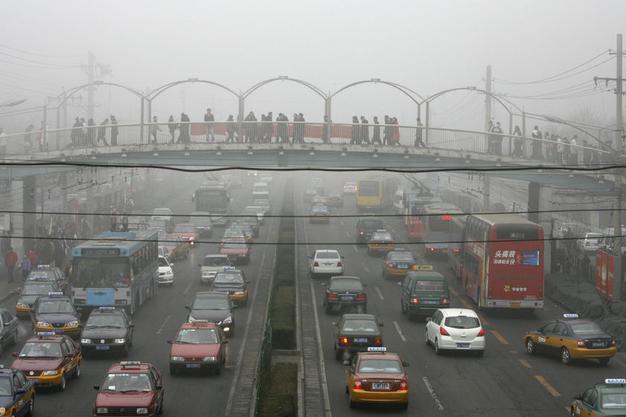 When is a potato chip not just a potato chip?
[Speaker Notes: http://www.learnliberty.org/videos/externalities-when-is-a-potato-chip-not-just-a-potato-chip]
Positive Externalities
Please use the slides before this one in your presentation. 

 
The slides following this one are provided as options.
Show FTE “jay-walking” video on environment 
http://www.fte.org/staff-members/eflvids/
The Fish Activity:The range of possibilities
Farmers
$75,000
HIGH Water yrs.
Outfitters
$100,000
WATER
Farmers $75,000
Farmers irrigate
Outfitters $20,000
LOW
Water
yrs.
Farmers
$50,000
Farmers DON’T
irrigate
Outfitters $100,000
The Fish Activity:The Range of Mutually Beneficial Solutions
WATER
Farmers $75,000
Farmers irrigate
$25,000
difference
Outfitters $20,000
LOW
Water yrs.
$50,000
$80,000
difference
Farmers DON’T
irrigate
Outfitters $100,000
Positive ? Negative ?
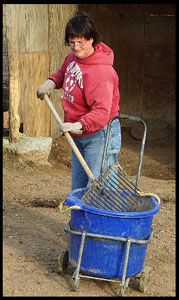 Might depend which way the wind blows !
Externalities ?
Suppose that you show up at the Prom and another girl is wearing the same dress.  Is this a positive or negative externality?  Why?
Your brother or sister just finished a big homework assignment and is relaxing by watching TV.  However, the sound is rather loud.  Is this a positive or negative externality?  How are such disputes settled in your family?
A smoker lights up a cigar as you wait for a bus.  Is this a positive or negative externality?  Why?  Ask about the present and future costs (smelly clothes now and possible health effects later in life).
In John Grisham’s novel, “The Appeal,” a chemical company pollutes the town drinking water by improperly disposing of chemical waste.  Cancer rates in the town soar after several years of dumping.  Is this a positive or negative externality?  Explain that the “rule of law” in our legal system has established liability laws that attempt to sort out responsibility in these types of situations.  This is not true in many less developed countries.
[Speaker Notes: Questions from teaching suggestions #5]
Climate Change
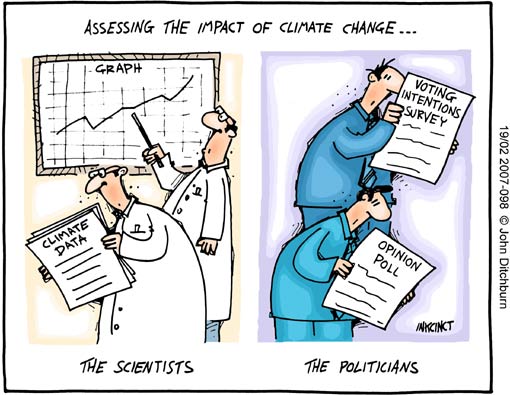 Captain Planet
Captain Planet, he's our hero
Gonna take pollution down to zero

He's our powers magnifiedAnd he's fighting on the planet's side

Captain Planet, he's our hero
Gonna take pollution down to zero
[Speaker Notes: Play small video for audio of Captain Planet Theme Song: https://youtu.be/ZGegECwSiGY 
Capt Planet doesn’t understand marginal analysis]
Marginal Analysis
“EPA cleanups of superfund sitescost an average of $12 billionfor every cancer case prevented.” 

“Super Fund Follies”	Dec., 1999
Trumpeter Swans and Idaho Farmers
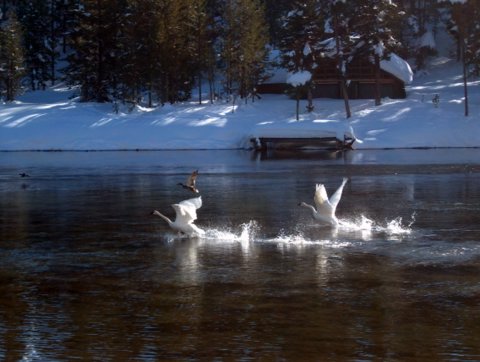 A “willing seller, willing buyer” exchange based on clearly defined property rights to water.
[Speaker Notes: Trumpeter swans on the Henry’s Fork river in Idaho.  A contract between the environmentalists and the Idaho farmers’ water bank allows release of water from farm ponds if the river threatens to freeze and reimbursement of the farmers for lost crops if the ponds don’t refill in time to irrigate.]
The Ocean Club, Key Biscayne
Additional Cost:
Turn lanes and media landscaping
$3million to renovate local elementary school
Contribute land for new beach access path and park
Total additional cost = $12 million
Benefits:
600 condos
Avg price = >$1 million
[Speaker Notes: Zoning in Miami example from teaching suggestions #8]